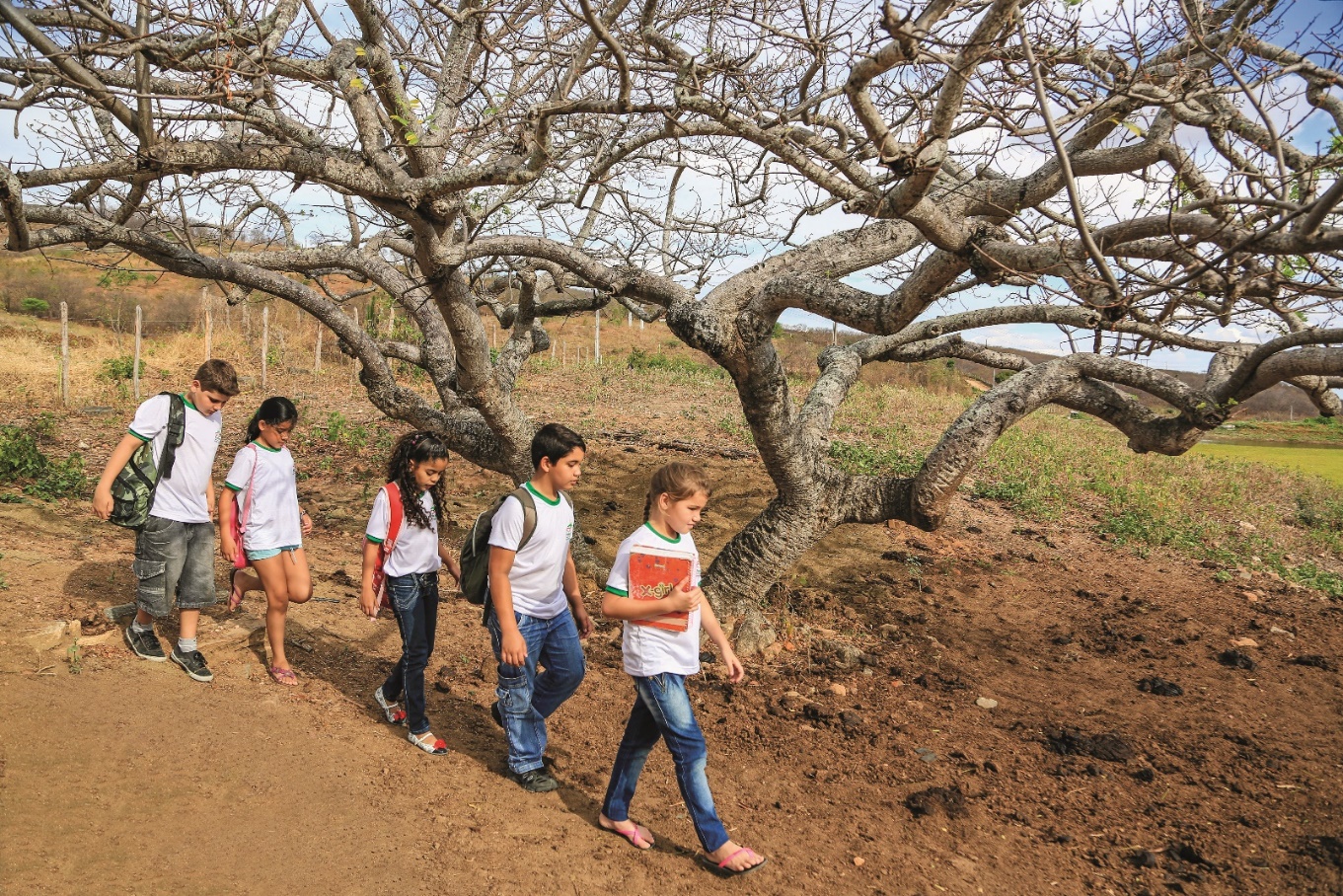 OBJETIVOS DO ENCONTRO
Elaborar o plano de trabalho do município.
COMO ELABORAR O PLANO DE TRABALHO?
PLANO DE TRABALHO
Comitê gestor
 Grupo de Campo
 Análise do cenário
 Área de abrangência do projeto
 Metas
 Cronograma
 Parcerias realizadas
 Plano de Comunicação
 Fluxo dos casos
Obrigado!
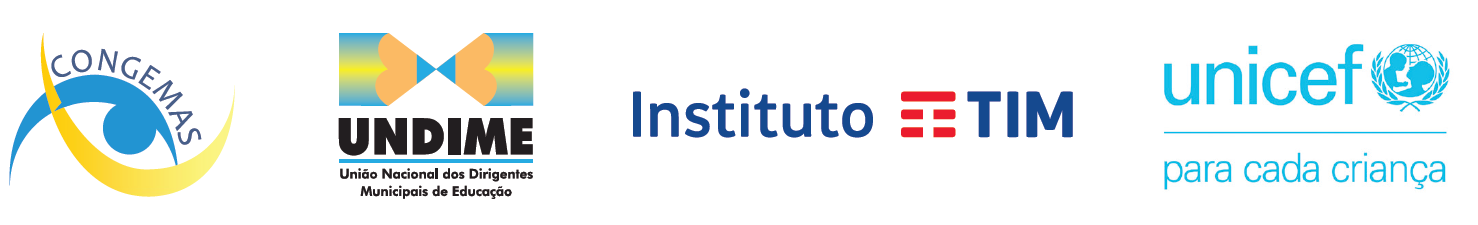